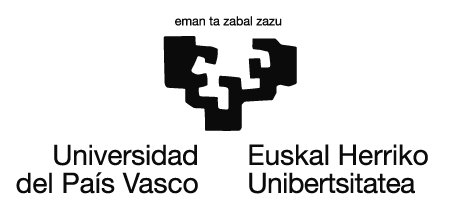 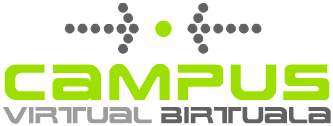 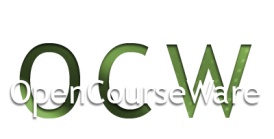 7. IKASGAIA  INDAR GRABITATORIOAK

autoebaluazioa
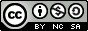 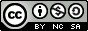 Lan hau Creative Commons-en Nazioarteko 3.0 lizentziaren mendeko Azterketa-Ez komertzial-Partekatu lizentziaren mende dago.  Lizentzia horren kopia ikusteko, sartu http://creativecommons.org/licenses/by-nc-sa/3.0/es/ helbidean
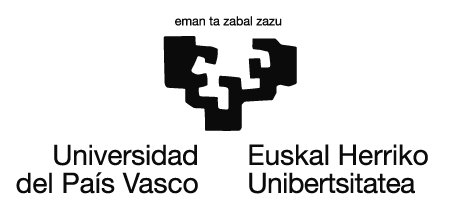 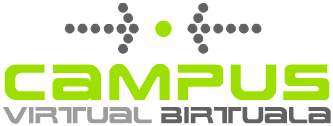 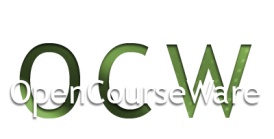 Grabitazio Unibertsalaren legea nork proposatu zuen?

ERANTZUNA : Newtonen IZAN ZEN ETA BERAK PROPOSATU ZITUEN LEGEA. GRABITAZIOAN OINARRITU ZEN, PLANETEN ARTEKO ELKARREKINTZETAN HAIN ZUZEN.
Isaac Newton 1642 -1727.
1687 . urtean Filosofia naturalaren printzipio matematikoak izeneko liburua argitaratu zituen. ERANTZUNA: DATU HAUEK ZUZENAK DIRA XVII. MENDEAN EGIN ZITUEN BERE EKARPENAK, MUNDUARI BURUZKO IDEIAK PROPOSATUZ.
AZTERTU ESALDIA: “Ez dakit munduak nola  ikusiko nauen, baina nire ustez, itsas ertzean jolasean ari den haurra bezala aritu naiz, eta noizean behin harri leunago edo oskol politagoa aurkitzen ongi pasatzen dudanean bezala, bitartean, erabat ezezagun den egiaren ozeano  zegoen nire aurrean” NEWTONEN ESALDI HONEK NATURAREN PRINTZIPIOEN EZAGUTZRAKO DITUGUN EBIDENTZIA ESPERIMENTALEN GARRANTZIA ETA TEORIA ZIENTIFIKOEN GARRANTZIA ADIERAZTEN DIGU.
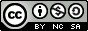 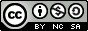 Lan hau Creative Commons-en Nazioarteko 3.0 lizentziaren mendeko Azterketa-Ez komertzial-Partekatu lizentziaren mende dago.  Lizentzia horren kopia ikusteko, sartu http://creativecommons.org/licenses/by-nc-sa/3.0/es/ helbidean
2
d
2
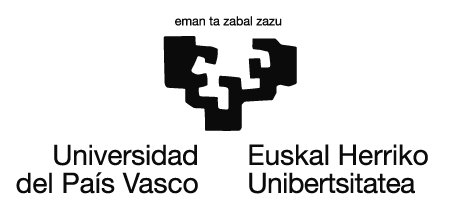 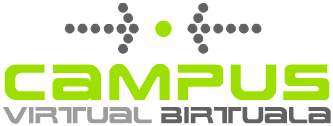 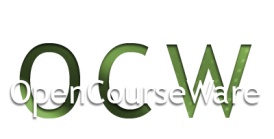 Bi pertsonen arteko grabitazio erakarpen indarraren balioa kalkula ezazu 
bata 70 kg eta bestea  50 kg-koa bada, biak metro batetako distantzian badaude.
Grabitazio unibertsalaren legea aplikatuz:
m1 · m2
70 · 50
G
F1,2 = F2,1 =
= 6,67·10−11
= 2,3·10−7 N
12
Bi indarren zenbakizko balio berdina dute, pertsona bakoitzari aplikatzen zaio,
 baina noranzkoa ezberdina da.
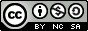 Lan hau Creative Commons-en Nazioarteko 3.0 lizentziaren mendeko Azterketa-Ez komertzial-Partekatu lizentziaren mende dago.  Lizentzia horren kopia ikusteko, sartu http://creativecommons.org/licenses/by-nc-sa/3.0/es/ helbidean
3
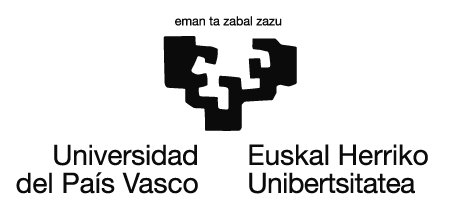 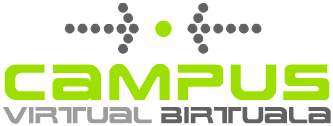 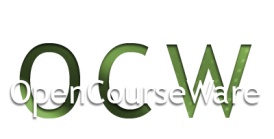 Erakarpen indarra egon arren pertsonak ez dira hurbiltzen. Zergatik?
Indar grabitatorioaren balioa noiz nabaritzen da?
Kasu honetan egokia al da grabitazio legea aplikatzea?
Kasu honetan adierazpena ezin da aplikatu.
Kasu berezietan aplikagarria da, o edo gorputz esferiko isotropoetan.
Bi gorputzen artean erakarpen grabitatorioa dago, bana kalkulatutako balioa hurbilketa da.
Indar grabitatorioaren balioa nabaritzeko gutxienez,
 gorputz baten masak oso handia izan behar du.
0,000 000 23 N-eko indarra hain txikia da beste edozein indarrak neutraliza dezakeela.
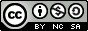 Lan hau Creative Commons-en Nazioarteko 3.0 lizentziaren mendeko Azterketa-Ez komertzial-Partekatu lizentziaren mende dago.  Lizentzia horren kopia ikusteko, sartu http://creativecommons.org/licenses/by-nc-sa/3.0/es/ helbidean
4
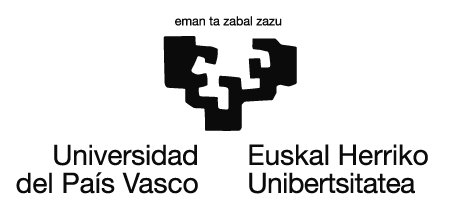 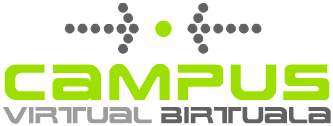 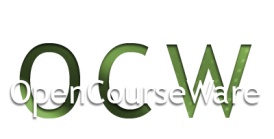 8. Adierazi ekuazio baten bidez Grabitazio Unibertsalaren legea.

IKASTEKO MATERIALETAN DUZU

9. a) Kalkulatu 70 kg eta 50 kg duten bi pertsonen arteko erakarpen indar grabitatorioa, bien arteko distantzia 1m dela jakinik. 


MASAK BIDERKATU, DISTANTZIAREN KARRATUAREKIN ZATITU ETA G KONSTANTEAREKIN BIDERKATU

b) Zergatik ez dira elkarrengana hurbiltzen? 

INDARRAK OSO TXIKIAK BAITIRA. EZ DIRA IA NABARITZEN. PLANETAK BEZALAKO MASA HANDIAN BEHAR DIRA NABARITZEKO.
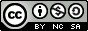 Lan hau Creative Commons-en Nazioarteko 3.0 lizentziaren mendeko Azterketa-Ez komertzial-Partekatu lizentziaren mende dago.  Lizentzia horren kopia ikusteko, sartu http://creativecommons.org/licenses/by-nc-sa/3.0/es/ helbidean
5
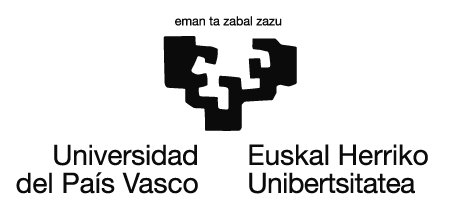 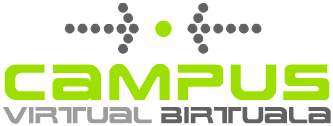 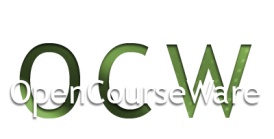 Indar grabitatorioa nabarmenki agertzen den adibiderik hurbilena, Lurra era bere gainazalean (edo hurbil) dagoen edozein gorputzen artekoarena da. Kasu honetan distantzia Lurraren zentrutik neurtu behar da. Lurra esfera bat dela suposatuz, erradioa eta masaren gutxi gora beherako baloreak ondokoak dira: 
R = 6,4 .106 m,. M = 6 1024 kg 
G konstantearen balorea : G = 6,67 . 10-11 N m2 kg-2 
Beraz., Lurra eta m masa duen gorputz baten arteko erakarpen indarra : F = 
Ilargiarentzat : M = 7,3 . 1022 kg ,. R = 1,7 106 m
Jupiterrentzat : M = 1,9 .1027 kg ,. R = 7,1 107 m 
Kalkula dezagun bi astro hauek eta bertan dagoen gorputz baten arteko erakarpen indarra. 

9,8 N/kg baloreari grabitatea (Lurrean) deitzen zaio. 
Grabitatea Lurraren gainazalarekiko distantziarekin aldatzen da. Esate baterako 30.000 km-ra (Hispasat dagoen distantziara) 0,4 N/kg da.
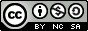 Lan hau Creative Commons-en Nazioarteko 3.0 lizentziaren mendeko Azterketa-Ez komertzial-Partekatu lizentziaren mende dago.  Lizentzia horren kopia ikusteko, sartu http://creativecommons.org/licenses/by-nc-sa/3.0/es/ helbidean
6
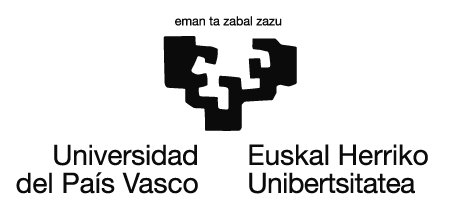 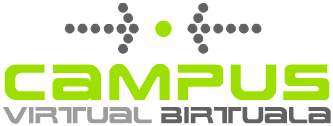 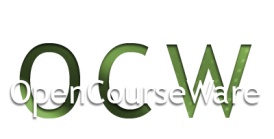 Ilargian balantzak eta dinamometroak zer adieraziko lukete?
Balantzak lurrean bezala 47 kg adieraziko luke. 
Masa gorputzen ezaugarria da eta ez dago gunearen menpe.
Dinamometroak Lurrak Jonerengan egiten duen indarra adieraziko du. 
Lurraren erakarpen indarra hauxe izango da:
FIlargia,J = 47 · 1,6 = 75,2 N
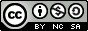 Lan hau Creative Commons-en Nazioarteko 3.0 lizentziaren mendeko Azterketa-Ez komertzial-Partekatu lizentziaren mende dago.  Lizentzia horren kopia ikusteko, sartu http://creativecommons.org/licenses/by-nc-sa/3.0/es/ helbidean
7
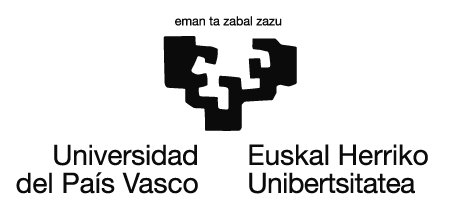 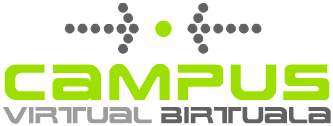 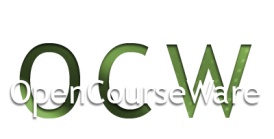 Jupiter balantzak eta dinamometroak zer adieraziko dute?
Balantzak lurrean bezala 47 kg adieraziko luke. 
Masa gorputzen ezaugarria da eta ez dago gunearen menpe.
Dinamometroak Lurrak Jonerengan egiten duen indarra adieraziko du. 
Lurraren erakarpen indarra hauxe izango da:
FJupiter,J = 47 · 25,1 = 1179,7 N
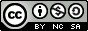 Lan hau Creative Commons-en Nazioarteko 3.0 lizentziaren mendeko Azterketa-Ez komertzial-Partekatu lizentziaren mende dago.  Lizentzia horren kopia ikusteko, sartu http://creativecommons.org/licenses/by-nc-sa/3.0/es/ helbidean
8
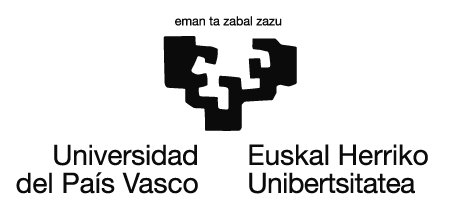 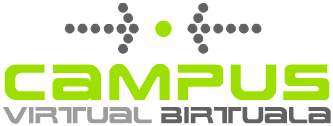 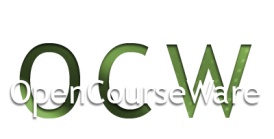 3000 metroko mendi baten gainean balantzak eta dinamometroak zer adieraziko dute?
Balantzak lurrean bezala 47 kg adieraziko luke. 
Masa gorputzen ezaugarria da eta ez dago gunearen menpe.
Dinamometroak Lurrak Jonerengan egiten duen indarra adieraziko du. 
Lurraren erakarpen indarra hauxe izango da:
F3000L,J = 47 · 9,8 = 460,6 N
3000 m = 3 km lurraren erradioarekin konparatuz oso distantzia txikia da.
Mendi bat igotzerakoan lurraren erakarpen indarra oso gutxi aldatzen da.
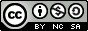 Lan hau Creative Commons-en Nazioarteko 3.0 lizentziaren mendeko Azterketa-Ez komertzial-Partekatu lizentziaren mende dago.  Lizentzia horren kopia ikusteko, sartu http://creativecommons.org/licenses/by-nc-sa/3.0/es/ helbidean
9
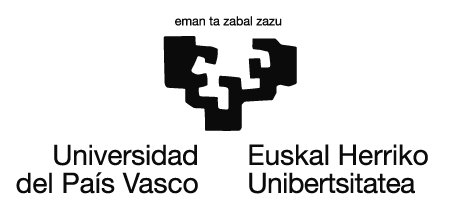 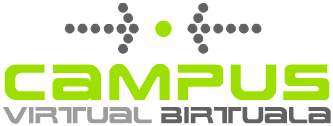 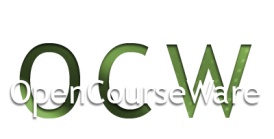 Ondorengo planetetan balantzak eta dinamometroak zer adieraziko lukete?
Merkurio
Artizarra
Marte
Jupiter
Saturno
Balantza
47 kg

Dinamometroa
173,9 N
Balantza
47 kg

Dinamometroa
416,9 N
Balantza
47 kg

Dinamometroa
174,8 N
Balantza
47 kg

Dinamometroa
1179,7 N
Balantza
47 kg

Dinamometroa
502,9 N
Lurrean 47 kg adieraziko luke eta dinamometroak 460,6 N.
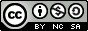 Lan hau Creative Commons-en Nazioarteko 3.0 lizentziaren mendeko Azterketa-Ez komertzial-Partekatu lizentziaren mende dago.  Lizentzia horren kopia ikusteko, sartu http://creativecommons.org/licenses/by-nc-sa/3.0/es/ helbidean
10
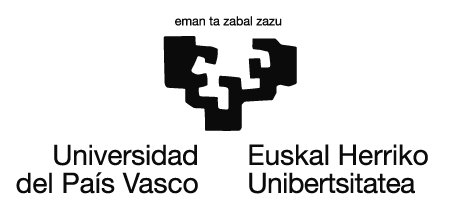 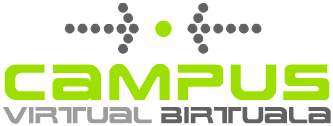 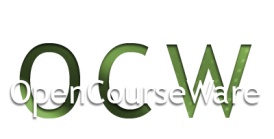 Bi hemisferioetan  ez dirudi «buruz behera» gaudenik. Zergatik?
Lurrak gorputzengan egiten duen indarra
 lurraren zentrora zuzenduta dago.


«Behera» pertsona guztientzat lurraren 
zentroan dago,
 «goialdea»  Lurraren zentroan eta gauden 
lurrazaleko puntuaren 
arteko lerroan dago “goialdea”.


Gora eta behera pertsona bakoitzak 
lurrazalean duen posizioarekin 
erlazionaturiko termino erlatiboak dira. 
Ez dago leku berezirik.
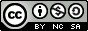 Lan hau Creative Commons-en Nazioarteko 3.0 lizentziaren mendeko Azterketa-Ez komertzial-Partekatu lizentziaren mende dago.  Lizentzia horren kopia ikusteko, sartu http://creativecommons.org/licenses/by-nc-sa/3.0/es/ helbidean
11
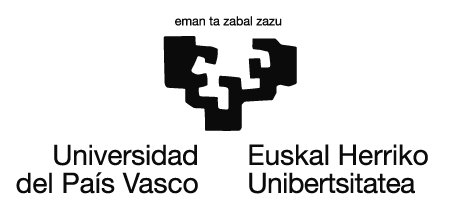 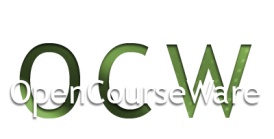 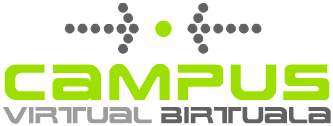 gora
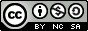 gora
gora
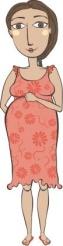 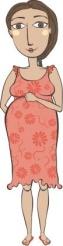 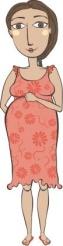 behera
gora
gora
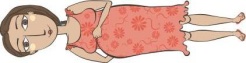 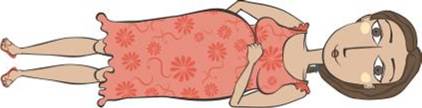 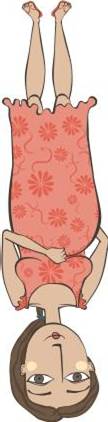 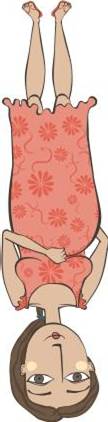 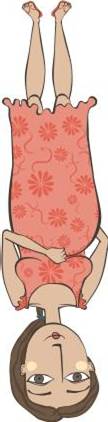 gora
gora
Lan hau Creative Commons-en Nazioarteko 3.0 lizentziaren mendeko Azterketa-Ez komertzial-Partekatu lizentziaren mende dago.  Lizentzia horren kopia ikusteko, sartu http://creativecommons.org/licenses/by-nc-sa/3.0/es/ helbidean
12
gora
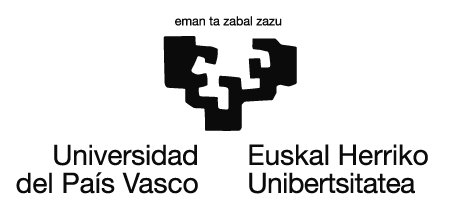 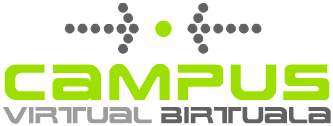 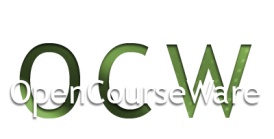 10. Nagorek beso berdineko balantza batean eta itsasoaren mailan bere masa neurtu du. Balantzak 47 kg seinalatu du. Zenbat markatuko du leku berberean dinamometro batek, Nagore bertatik eskegitzen bada? 
Esan zenbat neurtuko luketen balantzak eta dinamometroak ondorengo egoeretan
- Ilargian 
- Jupiterren 
- Mendi baten tontorrean 
- ltsasoaren mailan, aire guztia kendu zaion gela batean 

Pisua, grabitate indarra edo Lurrak gorputz bat erakartzen duen indarra esaten dugunean, gauza bera esaten ari gara. Berdinak al dira pisua eta masa? 

Kontutan izan Pisua=m g  non g=9,8m/s2 eta m masa da.
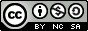 Lan hau Creative Commons-en Nazioarteko 3.0 lizentziaren mendeko Azterketa-Ez komertzial-Partekatu lizentziaren mende dago.  Lizentzia horren kopia ikusteko, sartu http://creativecommons.org/licenses/by-nc-sa/3.0/es/ helbidean
13